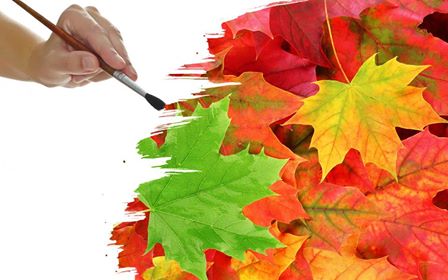 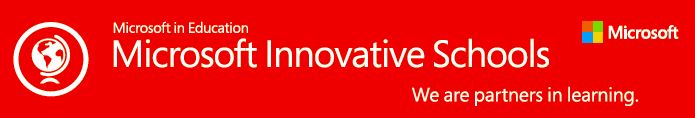 Навички 21-го століття


Підхід до роботи – творчий, вимогливий, рішучий, діяльний
Спосіб роботи – обговорення і співпраця
Робочі інструменти – ІКТ і знання інформаційних технологій
Підхід до життя – активна громадянська позиція, особиста та соціальна відповідальність
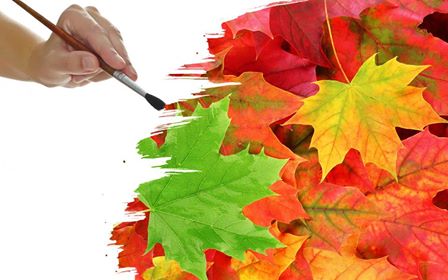 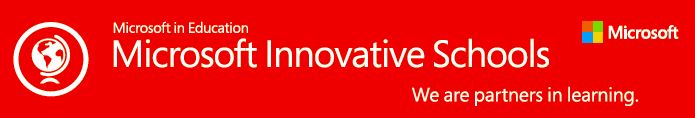 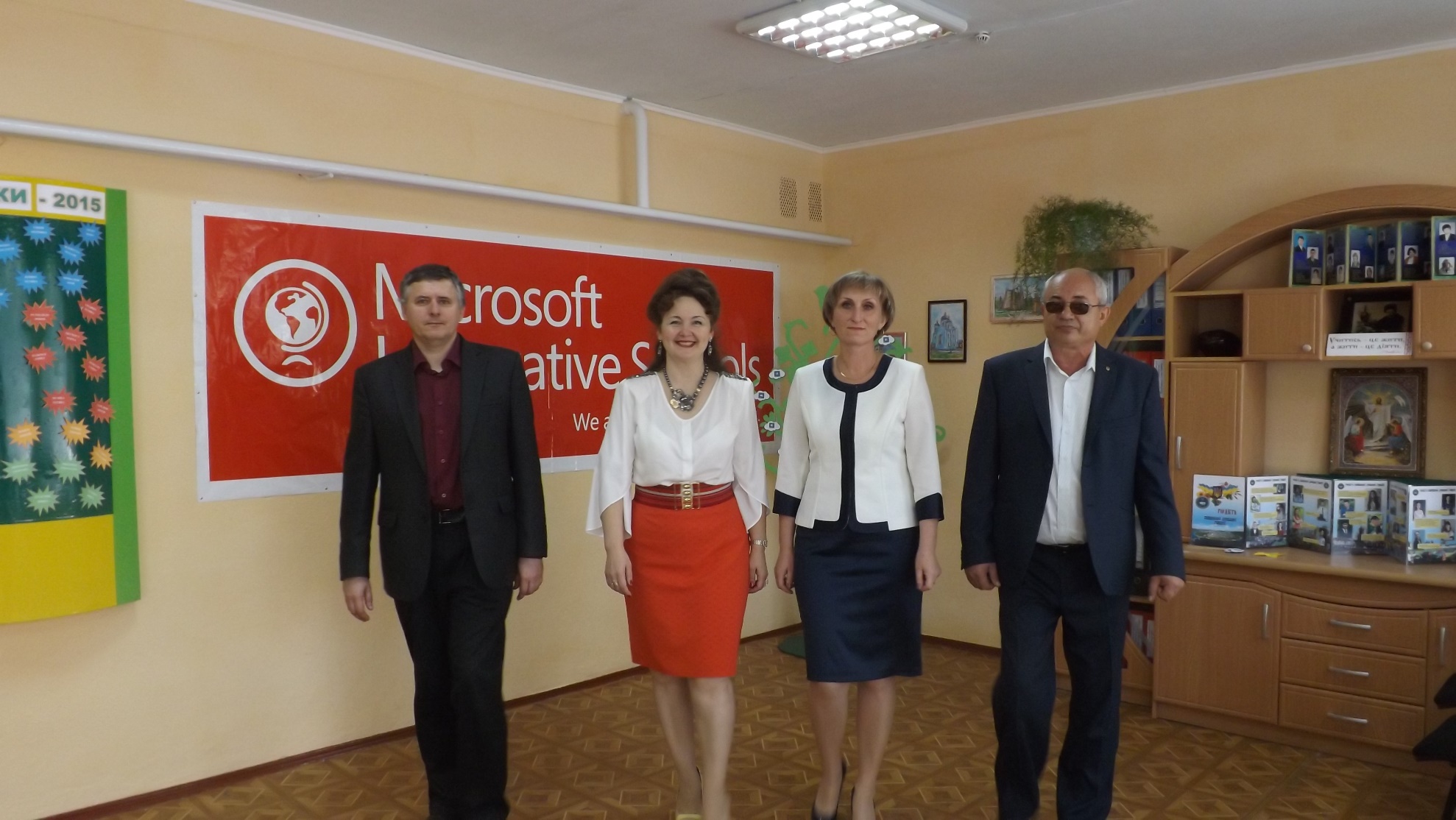 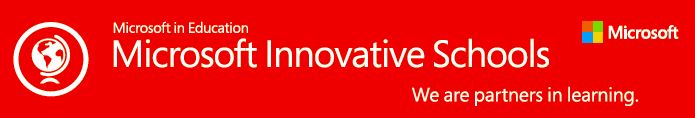 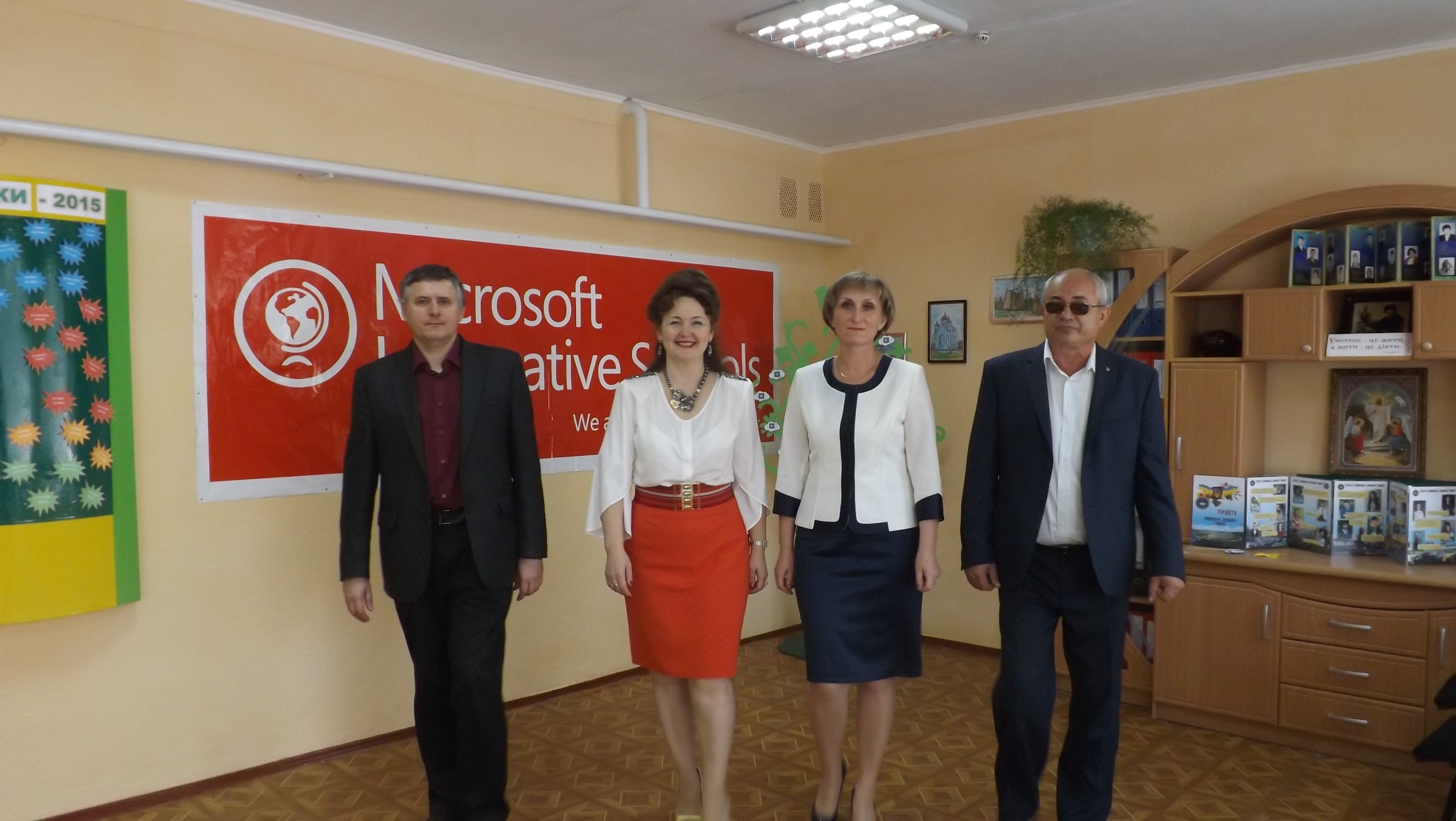 Раді знайомству
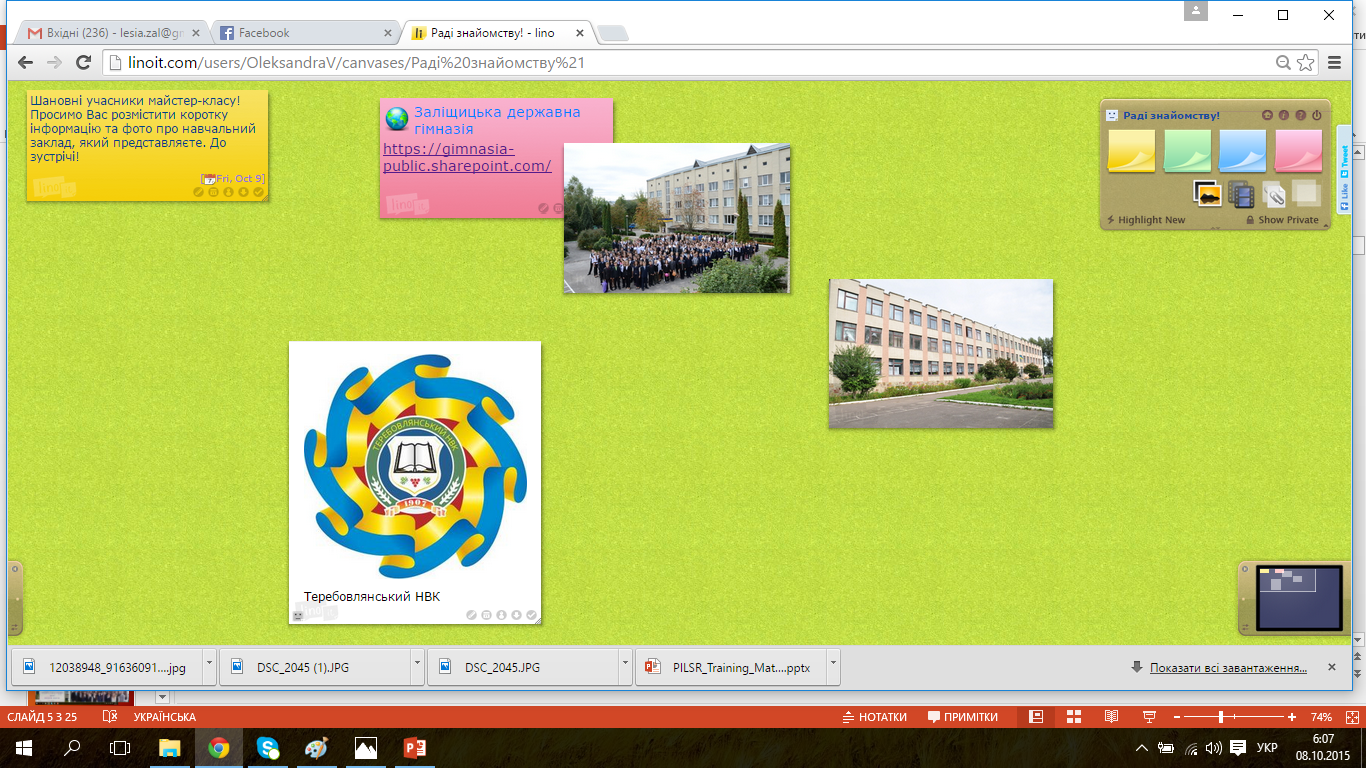 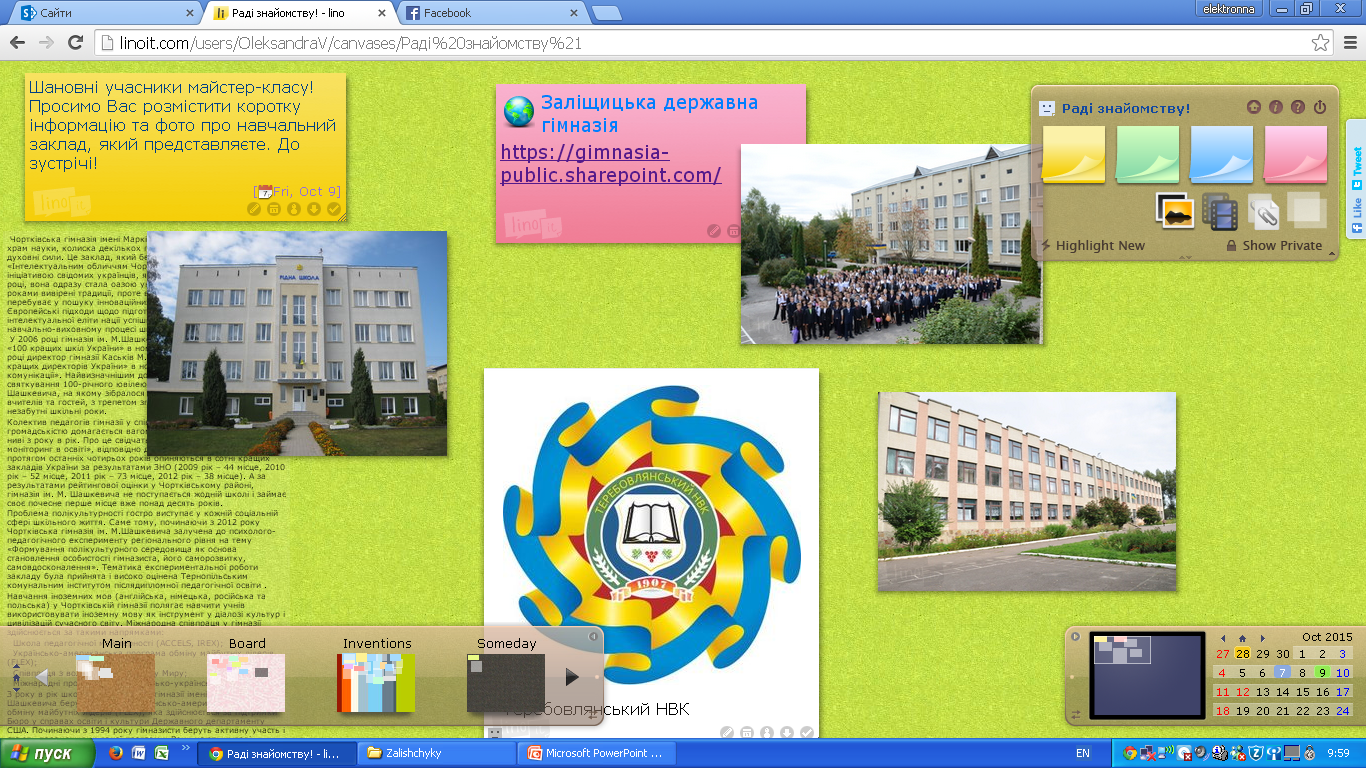 https://www.educatornetwork.com/Profile/Details/7db9cbf1-98ca-4565-ad89-3081c5c5431f
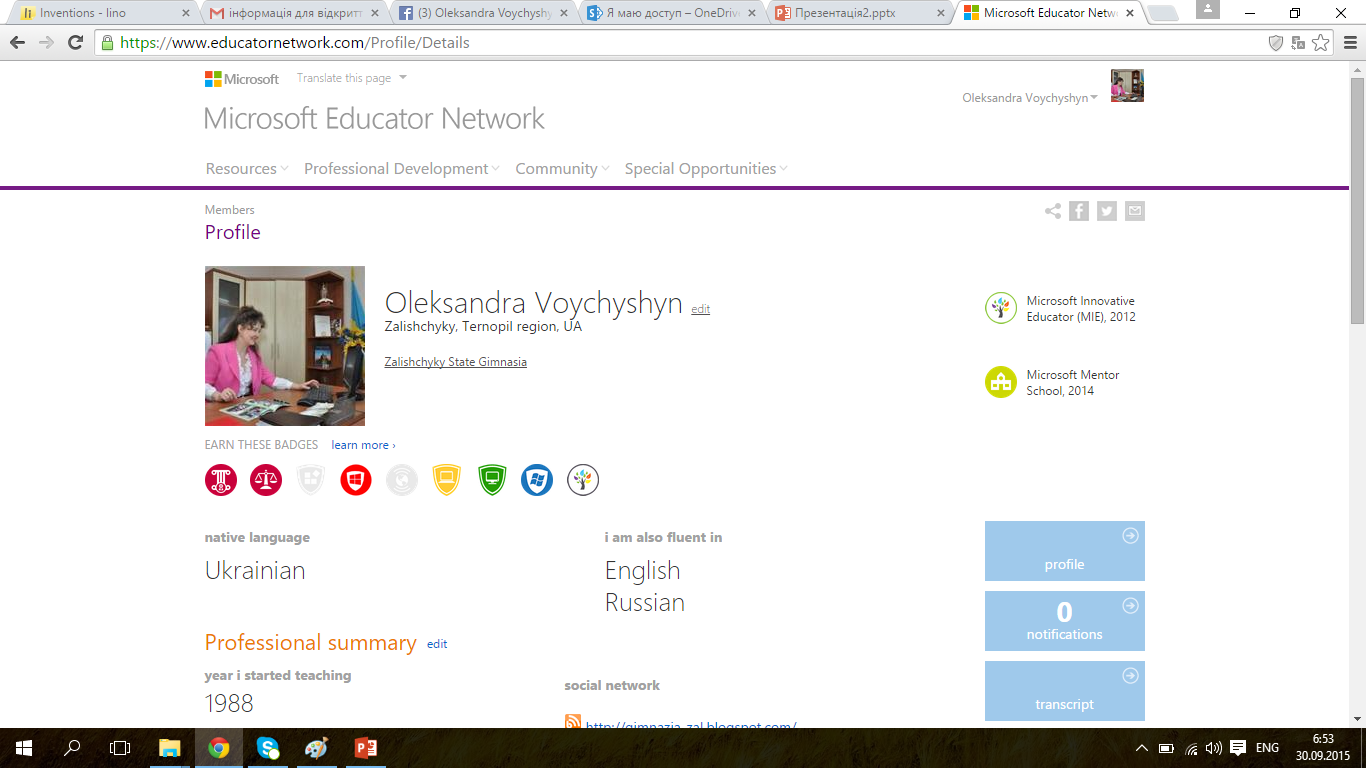 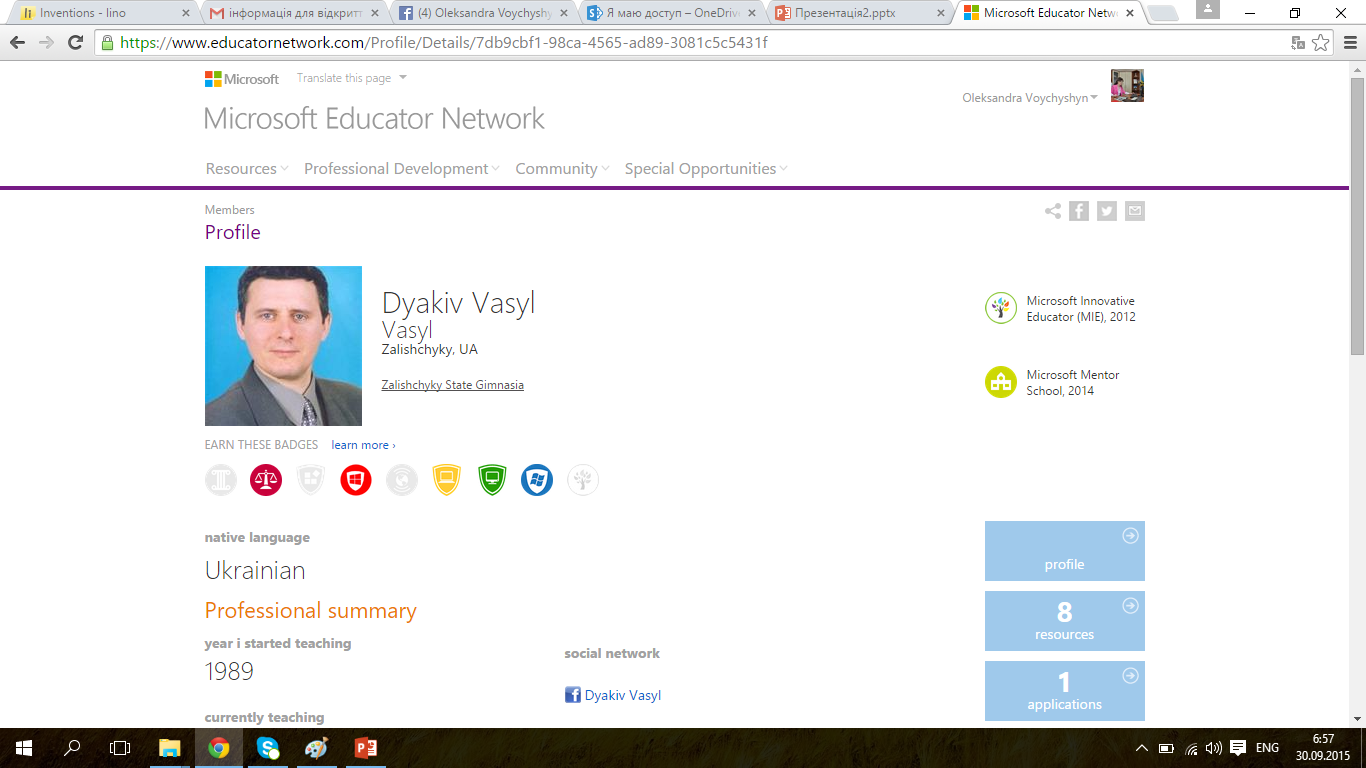 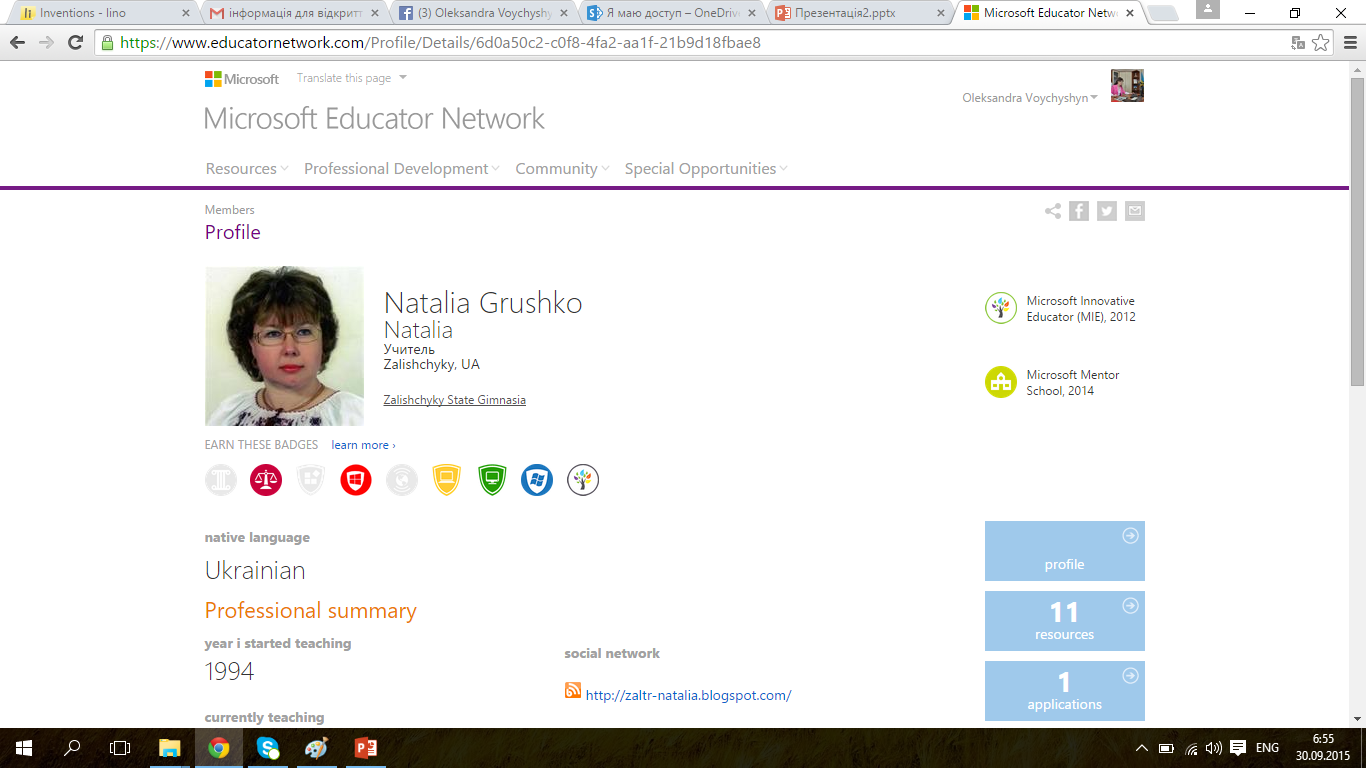 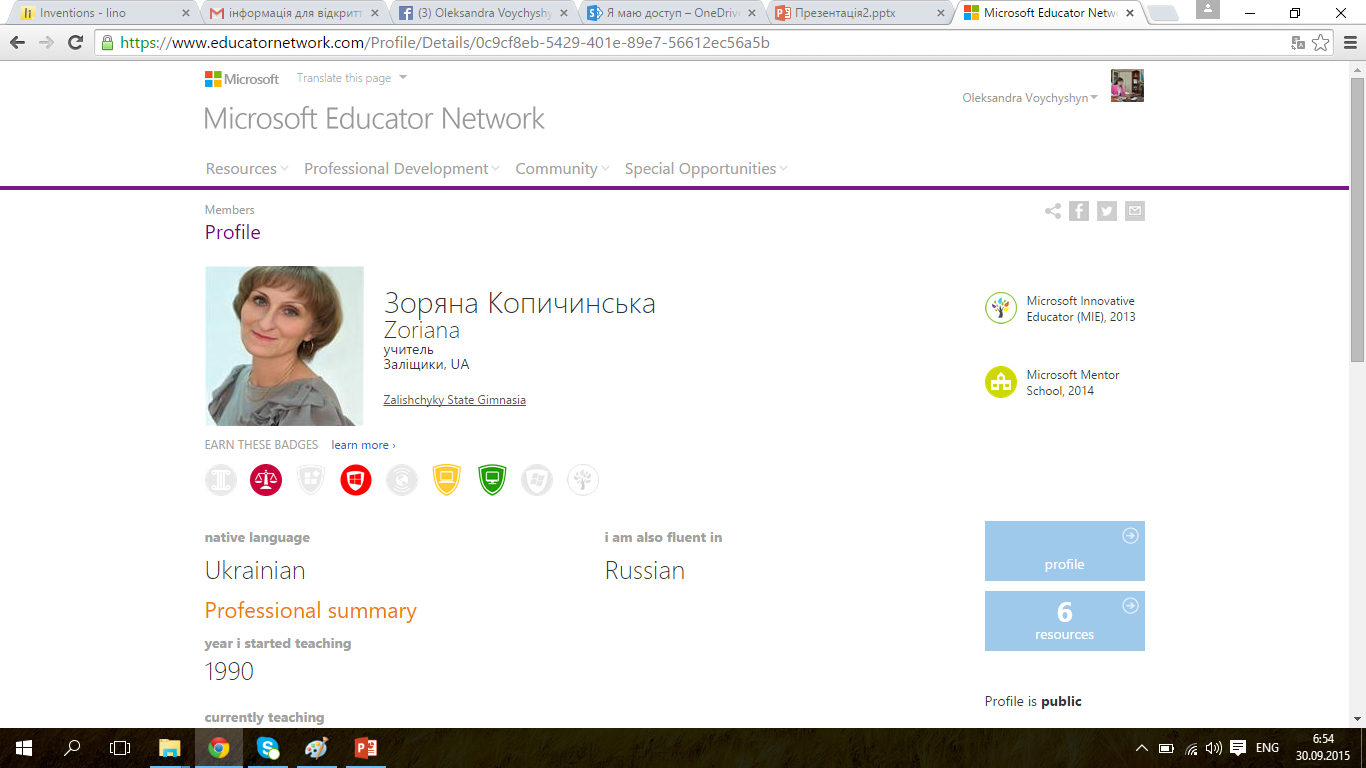 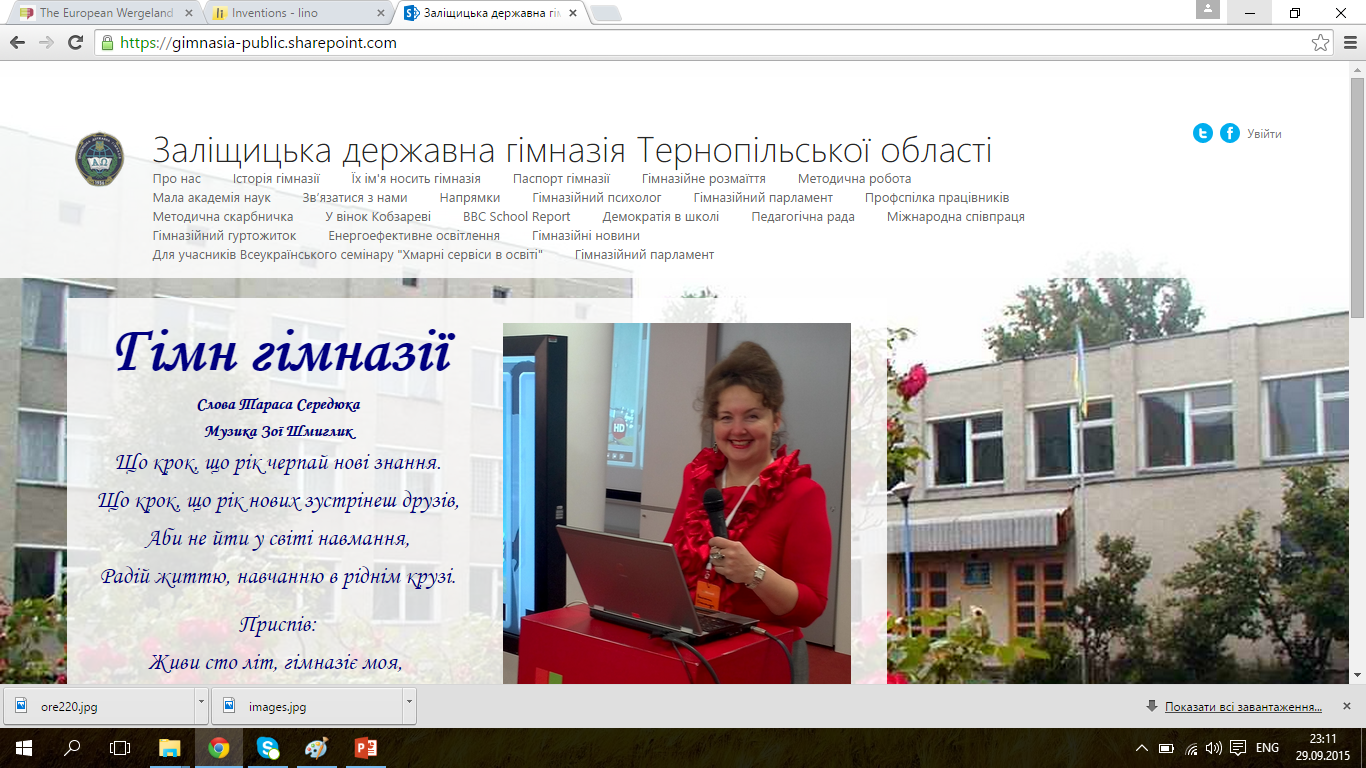 20
Заліщицька державна гімназія Тернопільської області
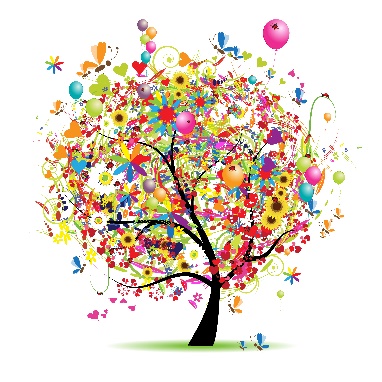 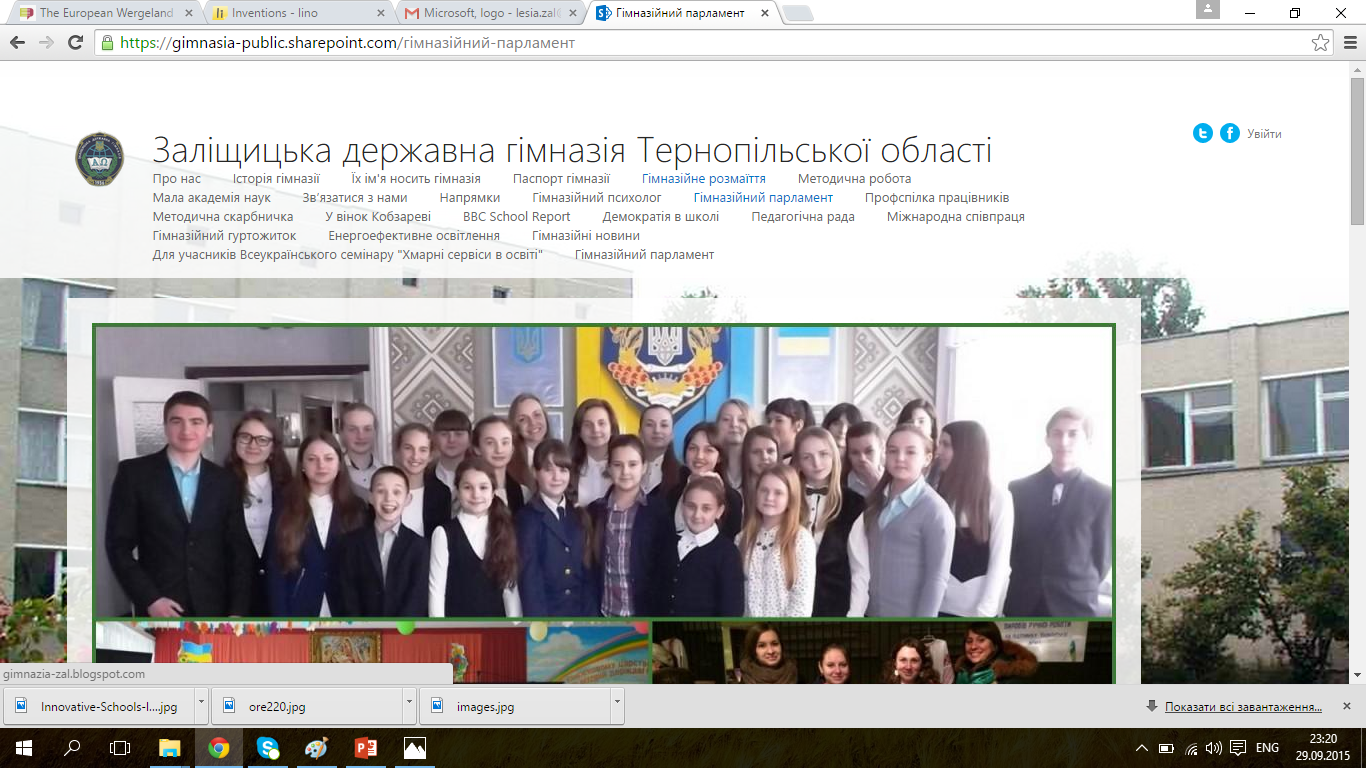 Хмарні сервіси у роботі  гімназії
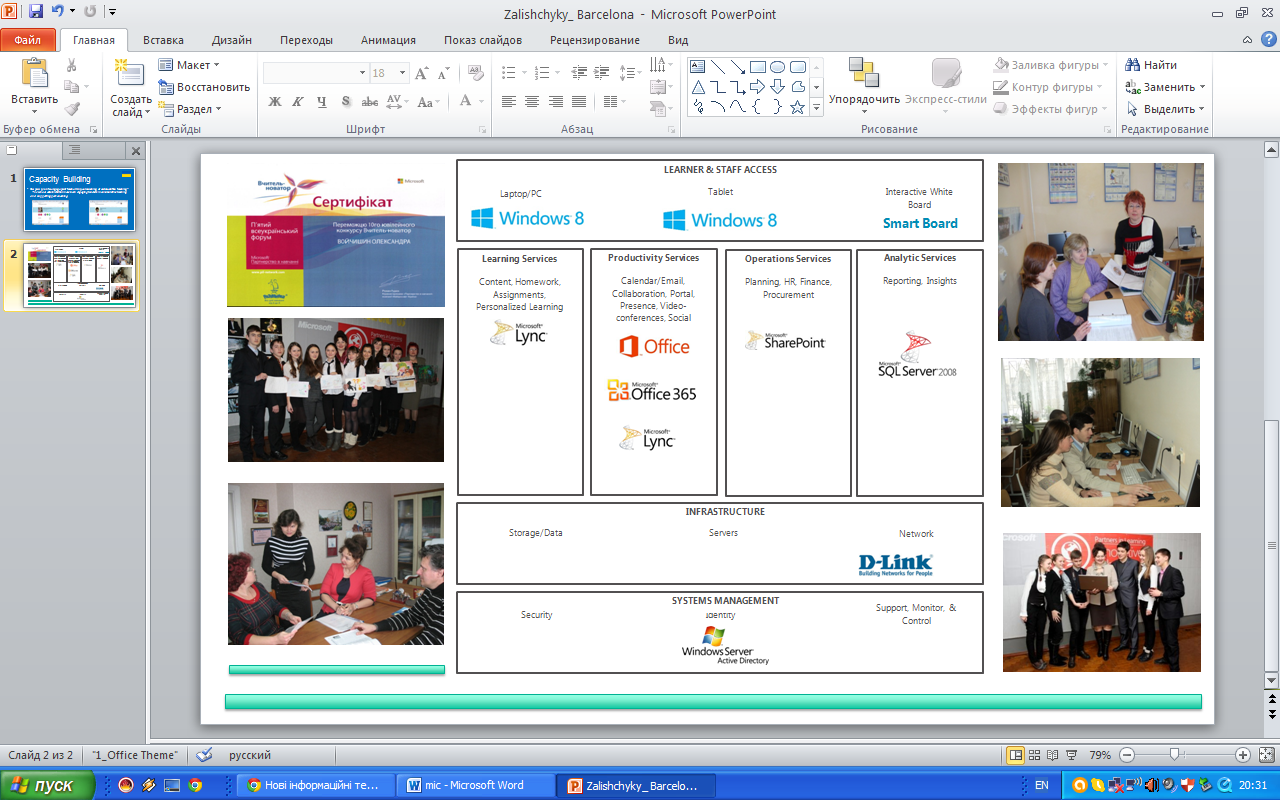 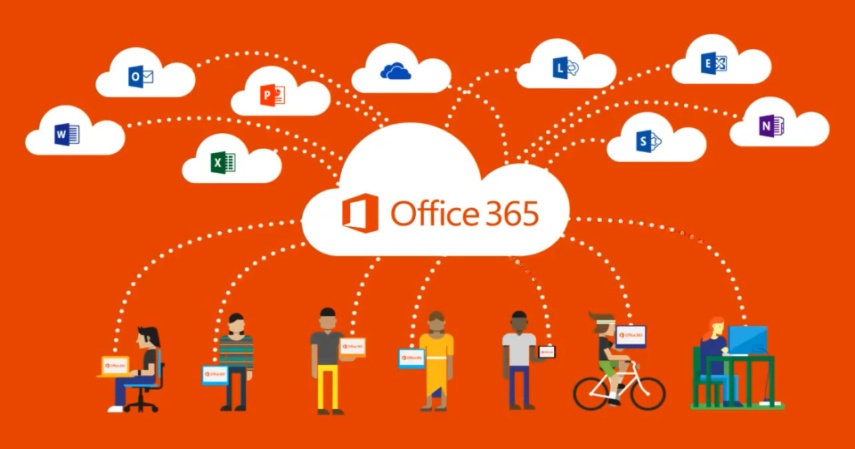 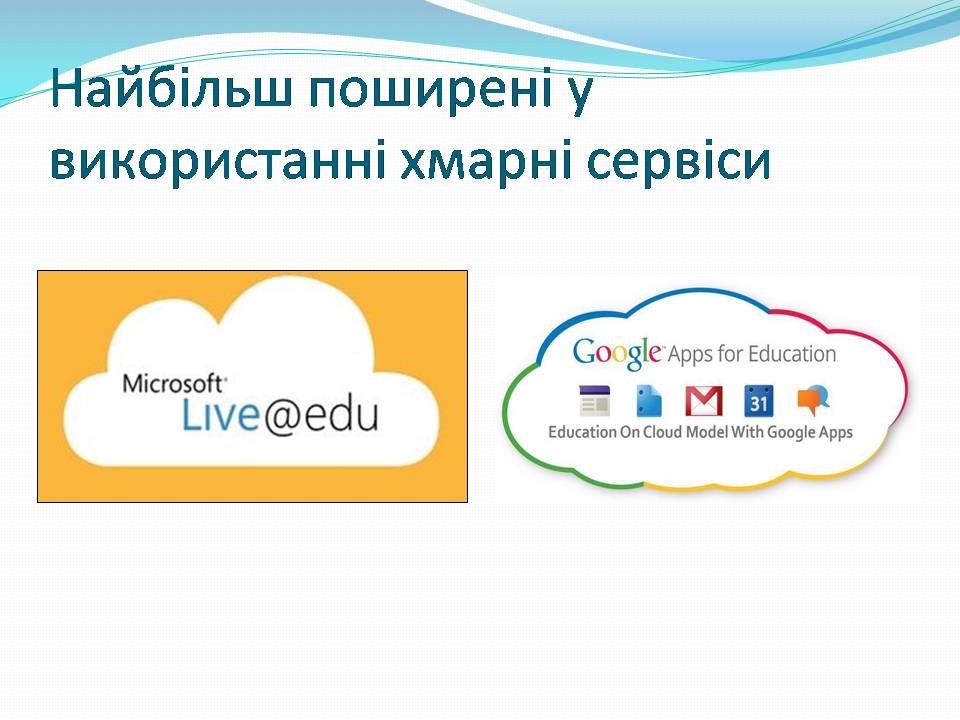 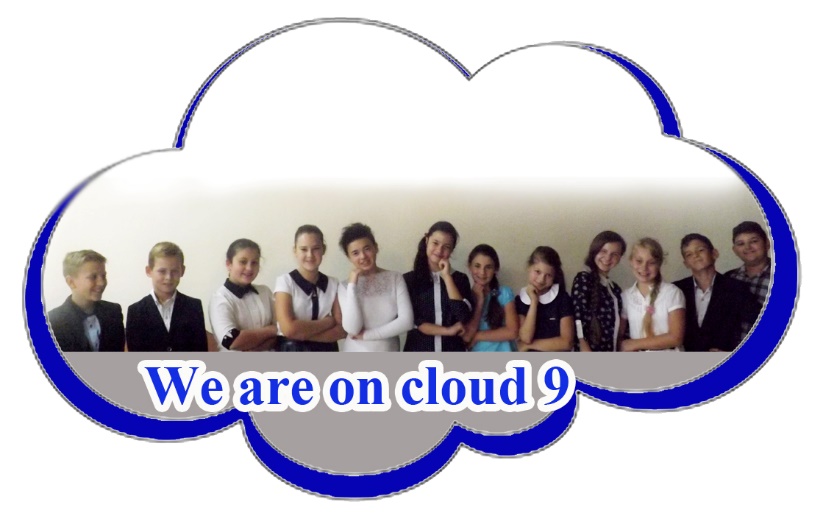 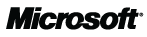 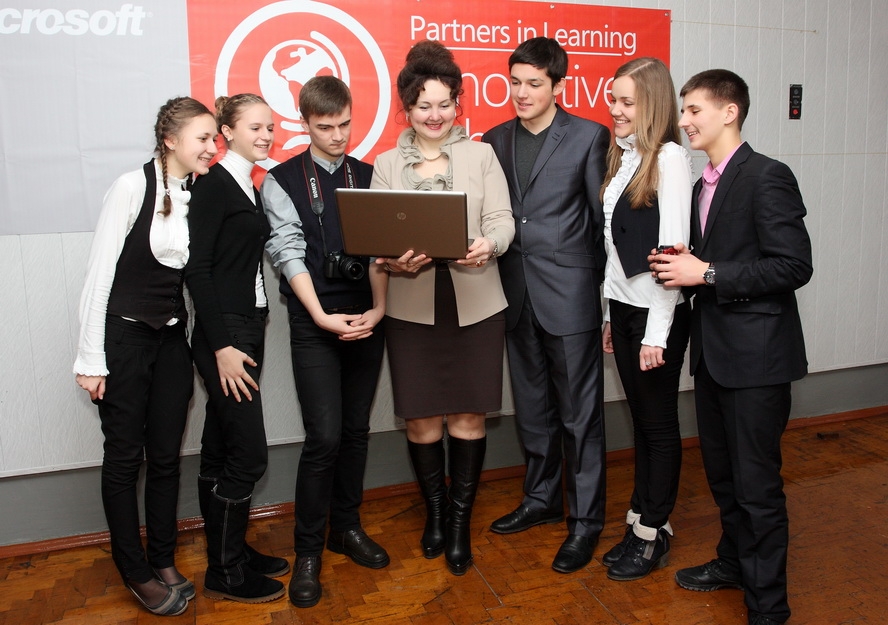 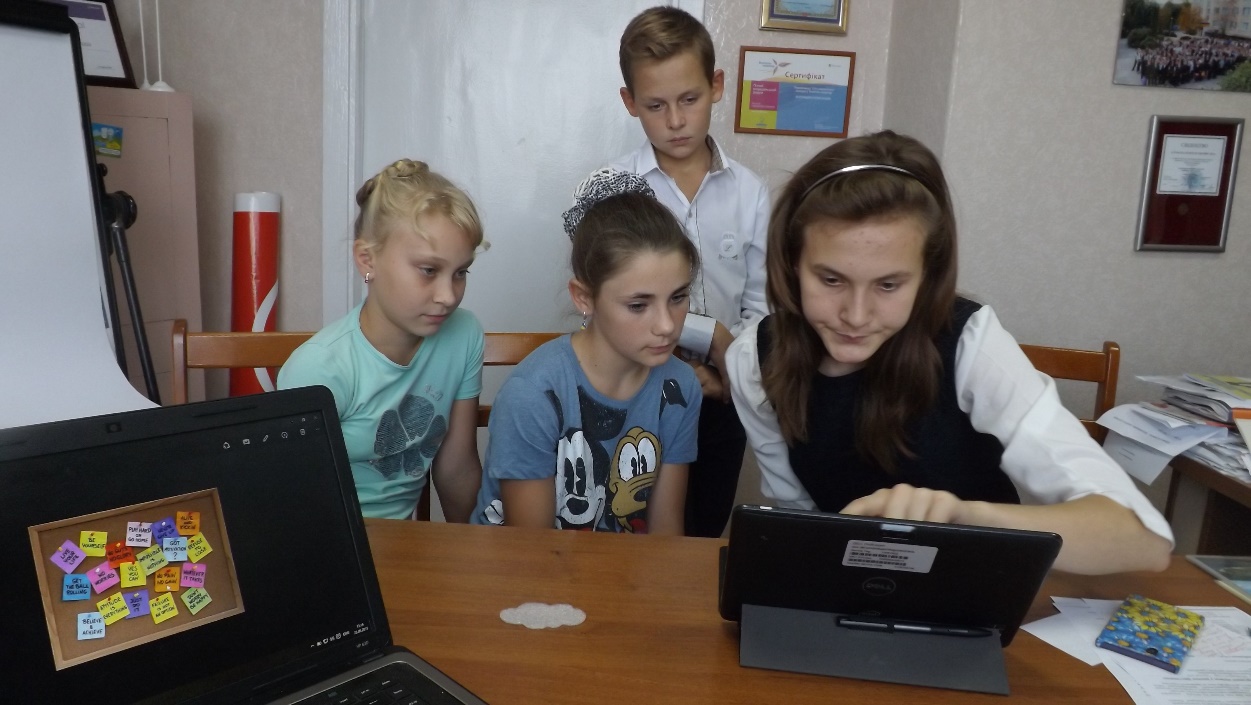 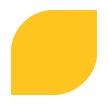 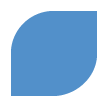 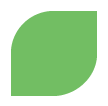 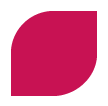 Звіт шкільного дослідження «Партнери в розвитку освіти»
Інноваційні способи викладання у Заліщицькій державній гімназії
April, 2013
Звіт шкільного дослідження інноваційного викладання та навчання у Заліщицькій державній гімназії
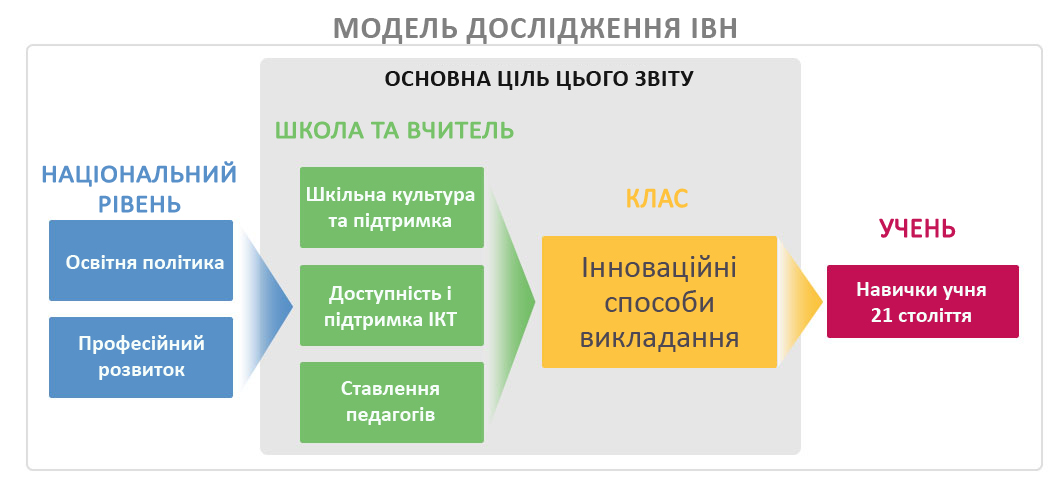 ПАСПОРТ ДОСЛІДЖЕННЯ
ДОСЛІДЖЕННЯ ПРОВЕДЕНО У КВІТНІ 2013 РОКУ
ОБ’ЄКТ: ІННОВАЦІЙНІ СПОСОБИ ВИКЛАДАННЯ ТА НАВЧАННЯ 
СУБ’ЄКТИ ДОСЛІДЖЕННЯ: АДМІНІСТРАЦІЯ ТА ПЕДАГОГИ  НАВЧАЛЬНОГО ЗАКЛАДУ
ПЕДАГОГІКА, ОРІЄНТОВАНА 
НА УЧНЯ
ДОДАТКОВЕ НАВЧАННЯ ПОЗА КЛАСОМ
ВИКОРИСТАННЯ ІКТ 
ДЛЯ ВИКЛАДАННЯ 
ТА НАВЧАННЯ
РОЗШИРЕНА КЛАСНА СПІЛЬНОТА
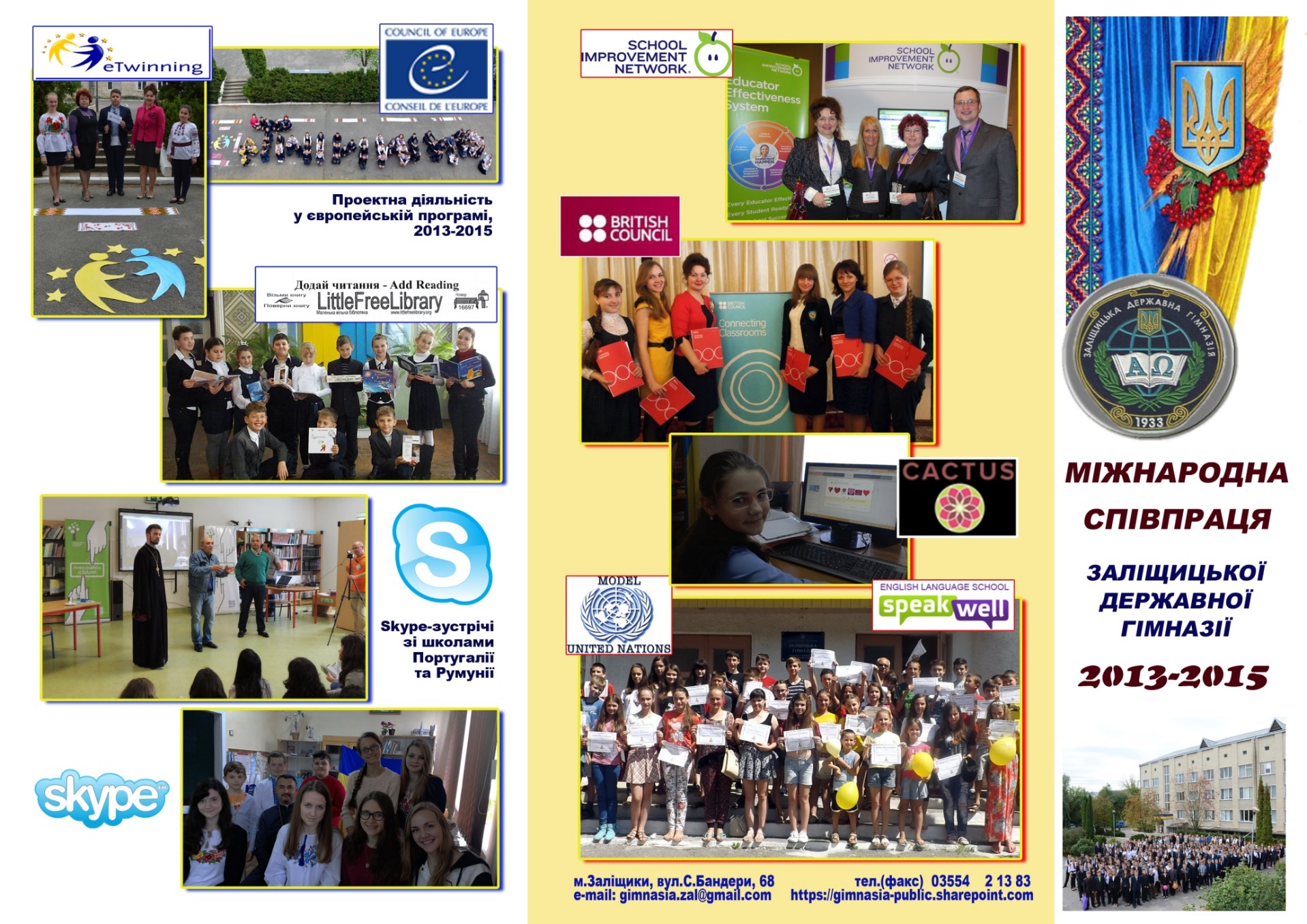 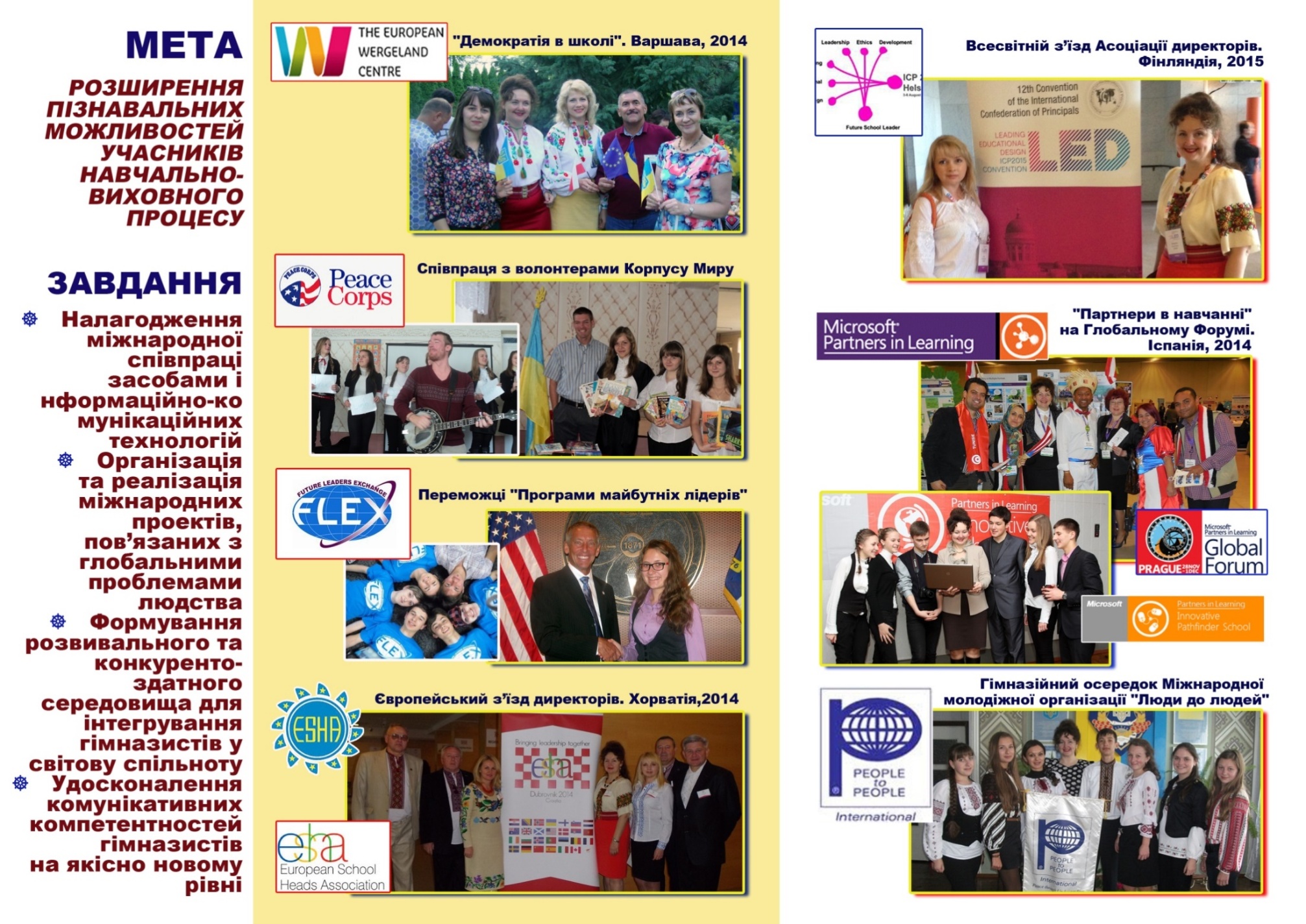 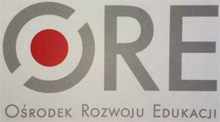 Міжнародний проект «Демократія в школі»
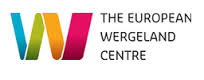 Мета. Розвиток демократичних цінностей і принципів у шкільному житті, інтегрування діяльності гімназії у місцеву громаду.

Термін реалізації: березень 2014 – травень – 2015 року
Етапи проведення: 

1. Онлайн навчання команд шкіл, які пройшли відбір.
2. Участь у Літній Академії у липні 2014 року
3. Розробка та реалізація проекту  впродовж 2014 -2015 н.р.
4. Звіт та підсумки травень- червень 2015 року
Використання платформи для онлайн навчання: 1.Користувачі (відвідувачі)2. Творці контенту 
Наповнення контенту:матеріали для шкіл проекту: 
інформація по темі, методичні рекомендації, взірці розробок, звіти навчальних закладів по реалізації етапів проекту
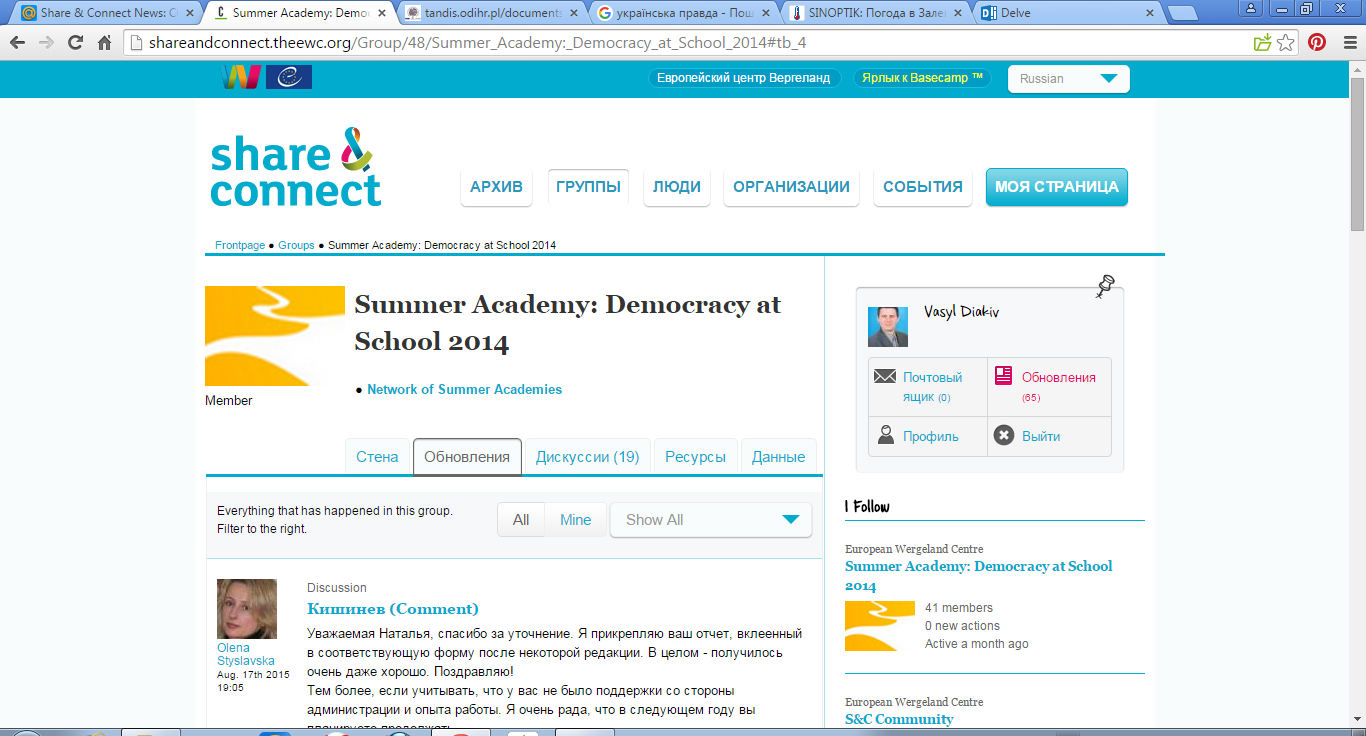 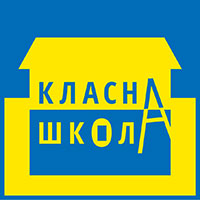 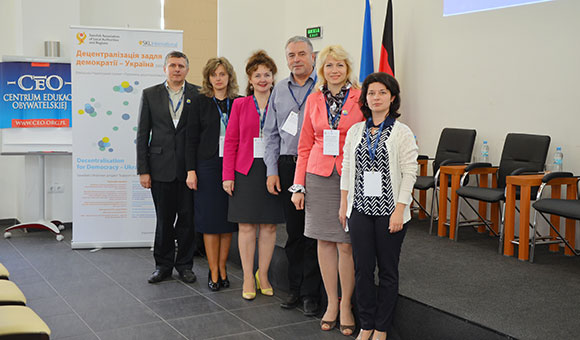 Починаючи акцію, визначено шість засад „Класної школи”: 
добре навчає кожного учня 
справедливо оцінює 
вчить мислити й розуміти світ 
навчає чутливості та співпраці на основі взаємної довіри і розуміння 
допомагає повірити в себе, створює хорошу атмосферу
готує до майбутнього
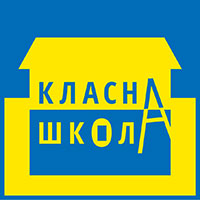 Основним результатом роботи шкільної громади в ході демократичного процесу стане розробка збірки власних правил та (можливо) рекомендації щодо використання у школі інформаційно-комунікативних технологій
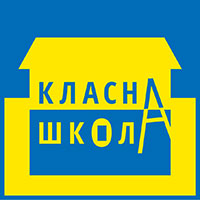 Етапи роботи у школах

1. Створення та ведення блогу.
2. Педагогічні ради
3. Дебати у класах 
4. Шкільні дебати про Шкільний Кодекс
5. Завдання на вибір
6. Шкільний ярмарок IKT
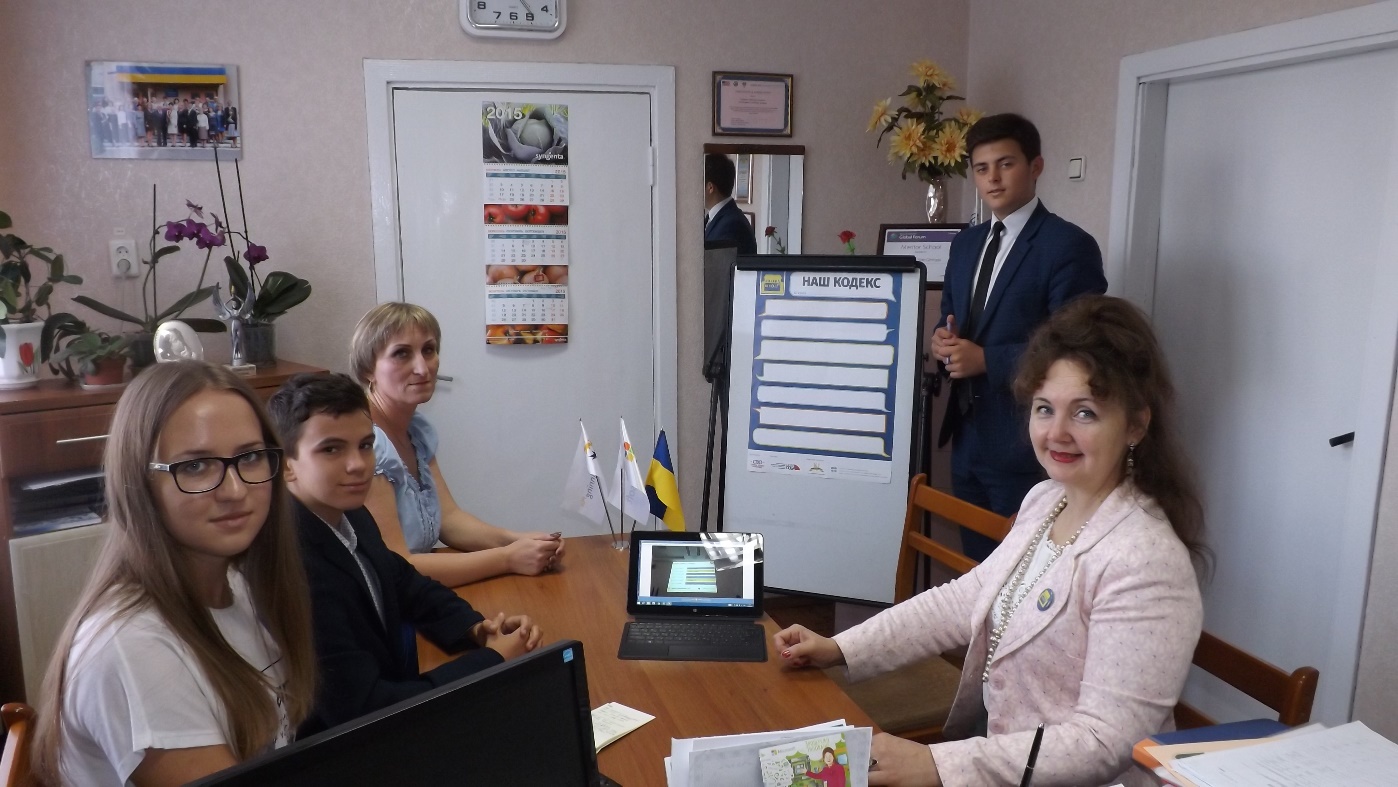 Працюємо для майбутнього
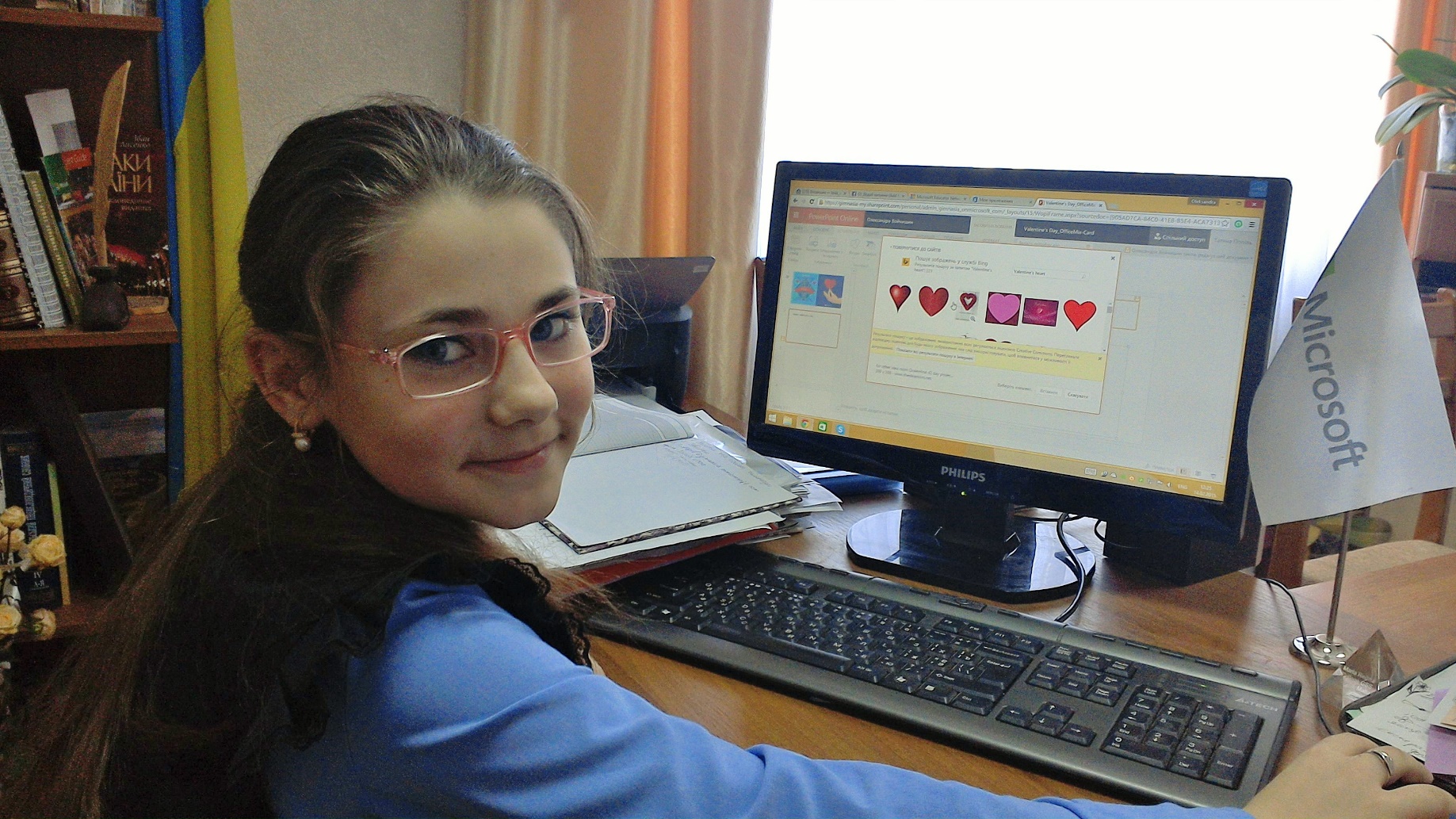 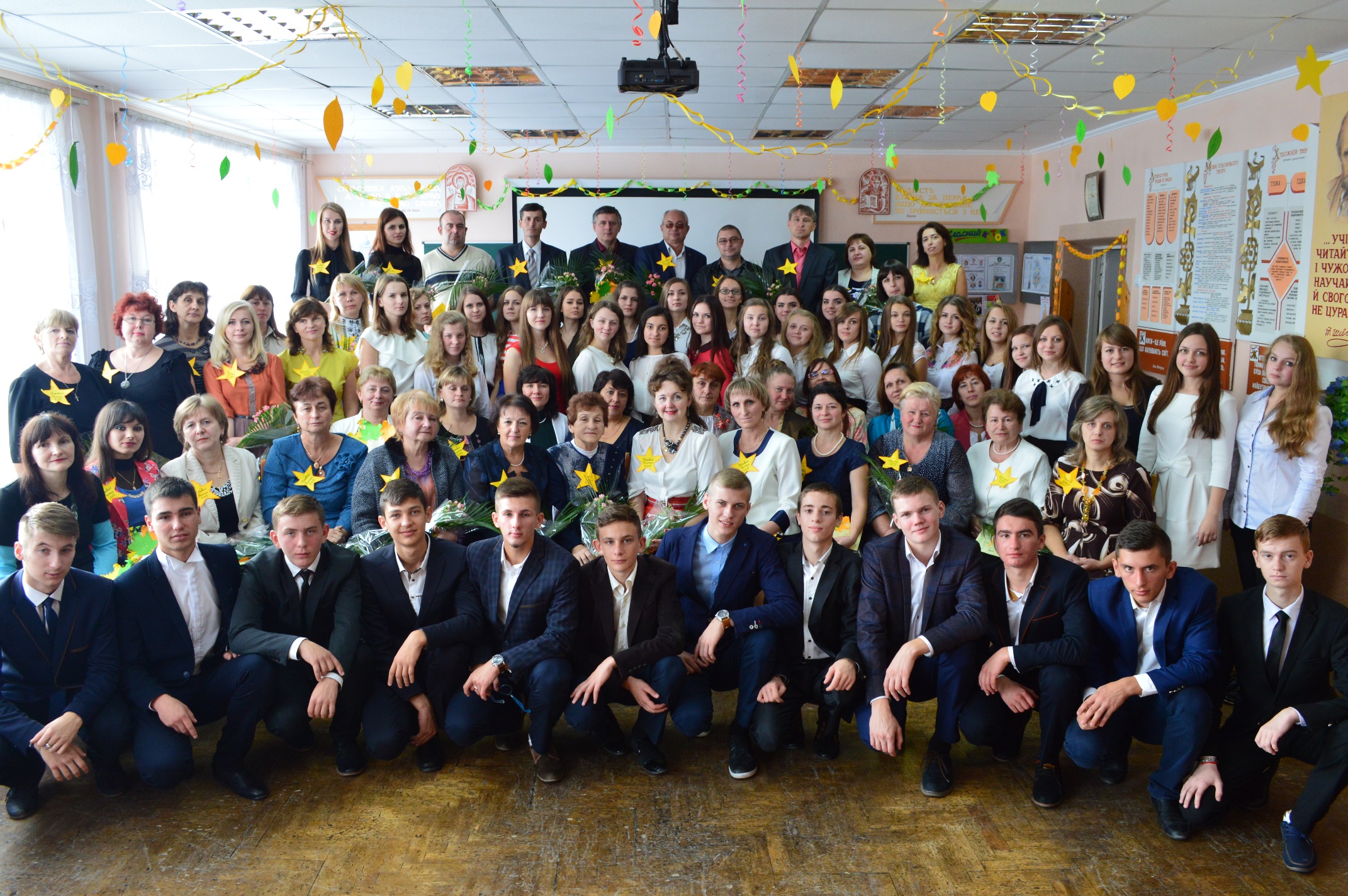 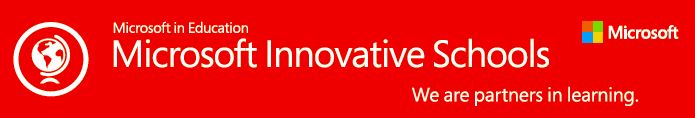 Зрощуєм інновації
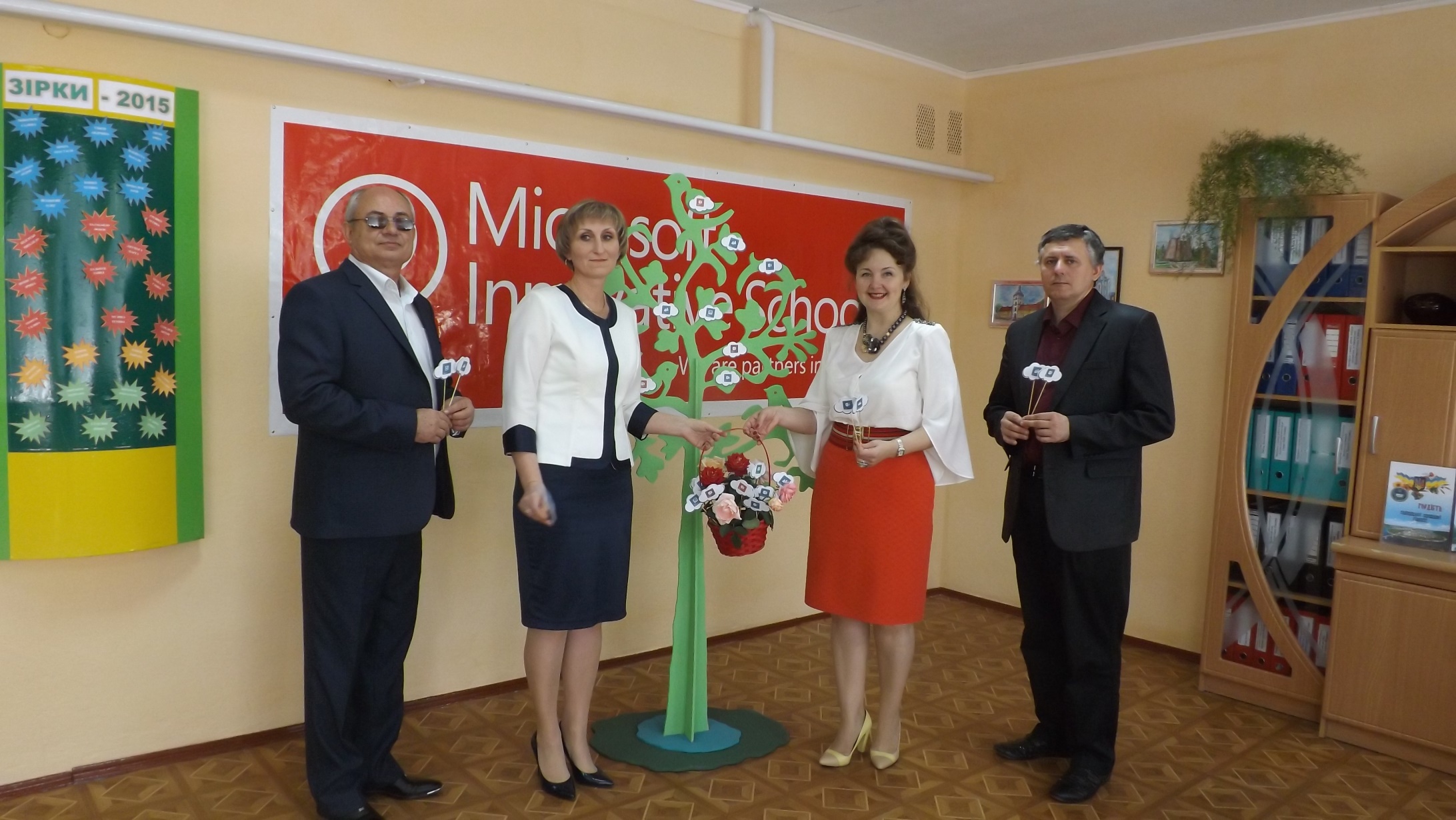 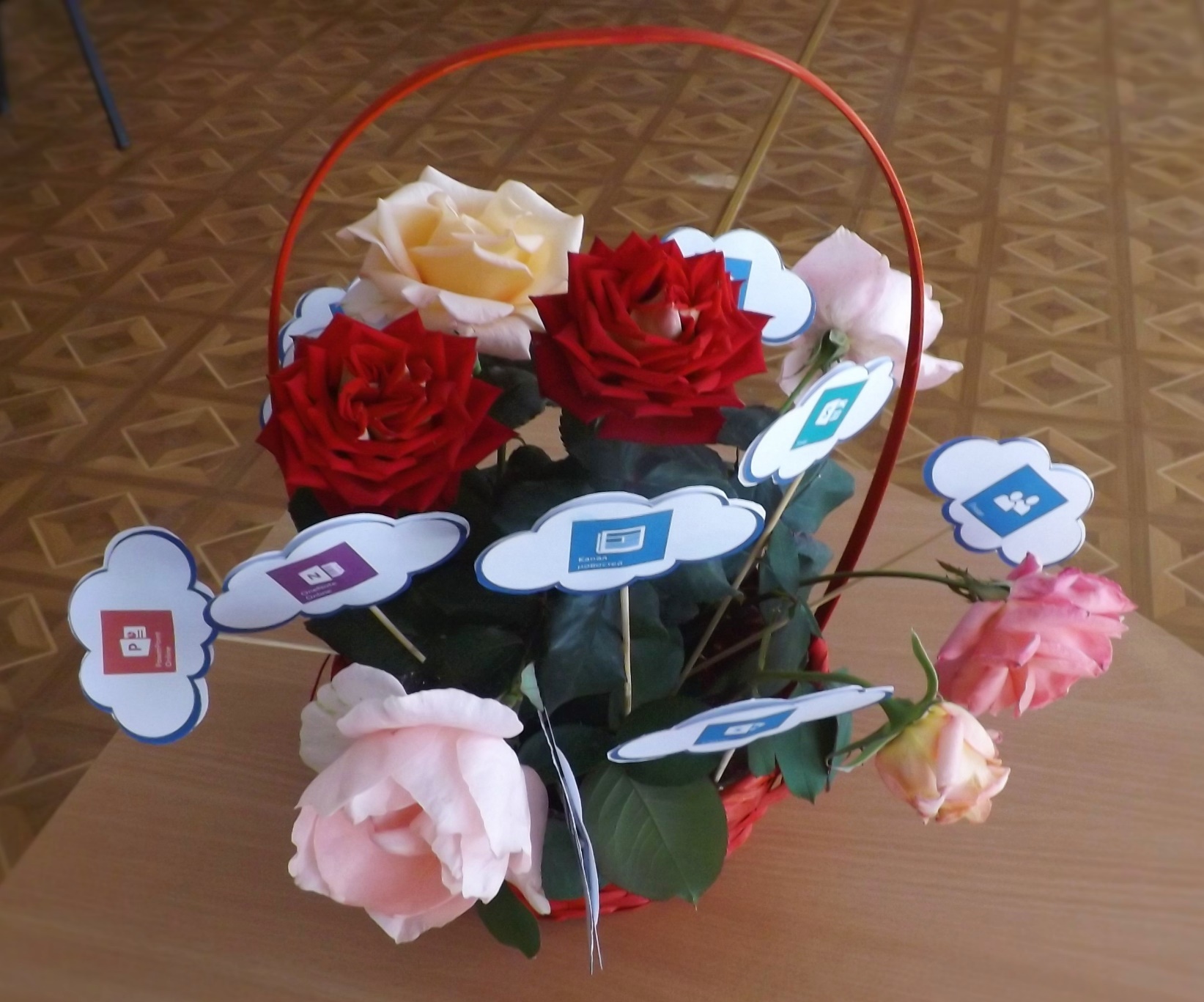